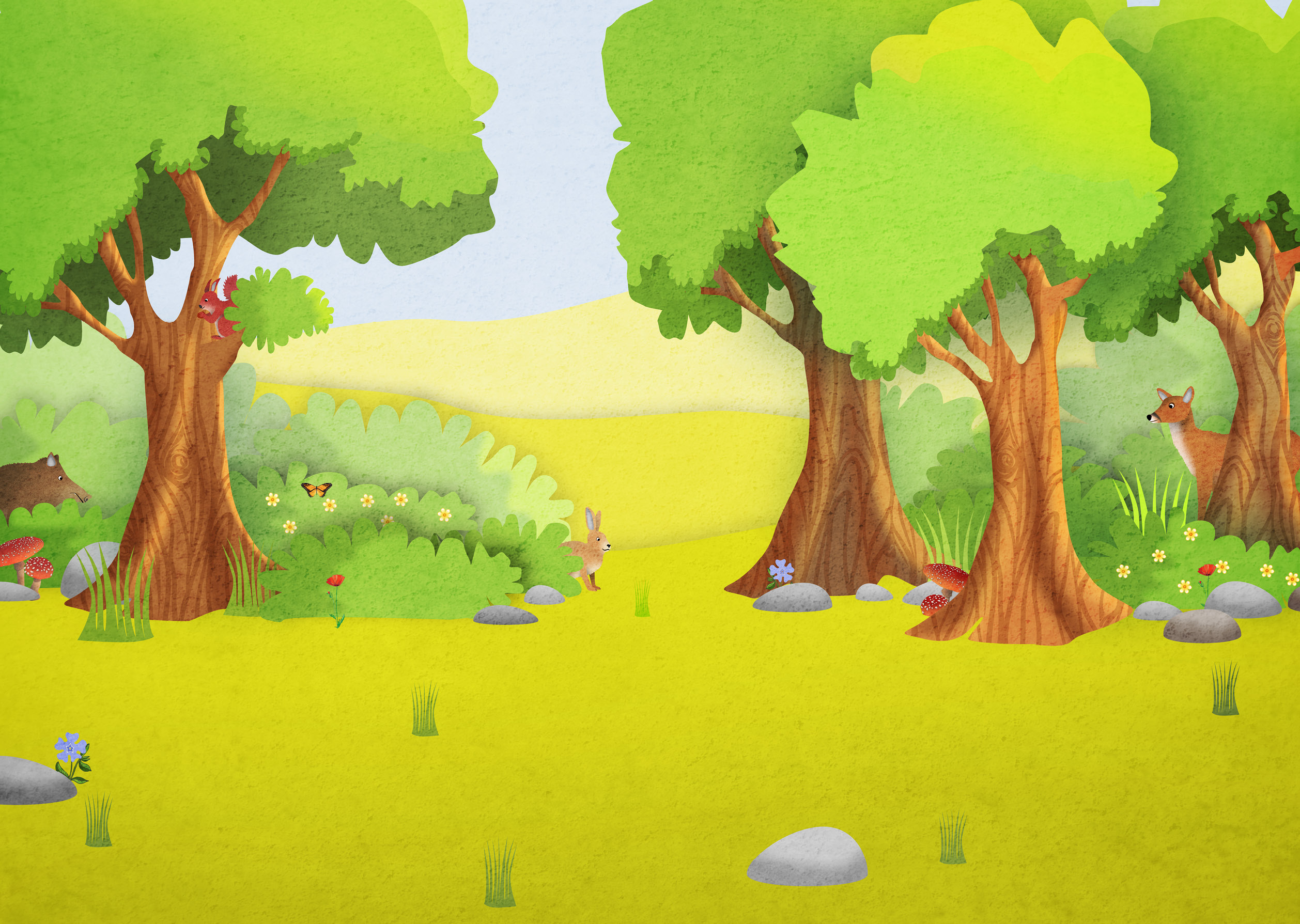 Дидактическая игра «Кто где живет?»
Составила: Учитель – дефектолог
Васина Алена Александровна
МДОБУ «ДСКВ «Золотой ключик»
г. Гаврилов – Ям
2021 г.
Вариант игры 1
Вариант игры 2
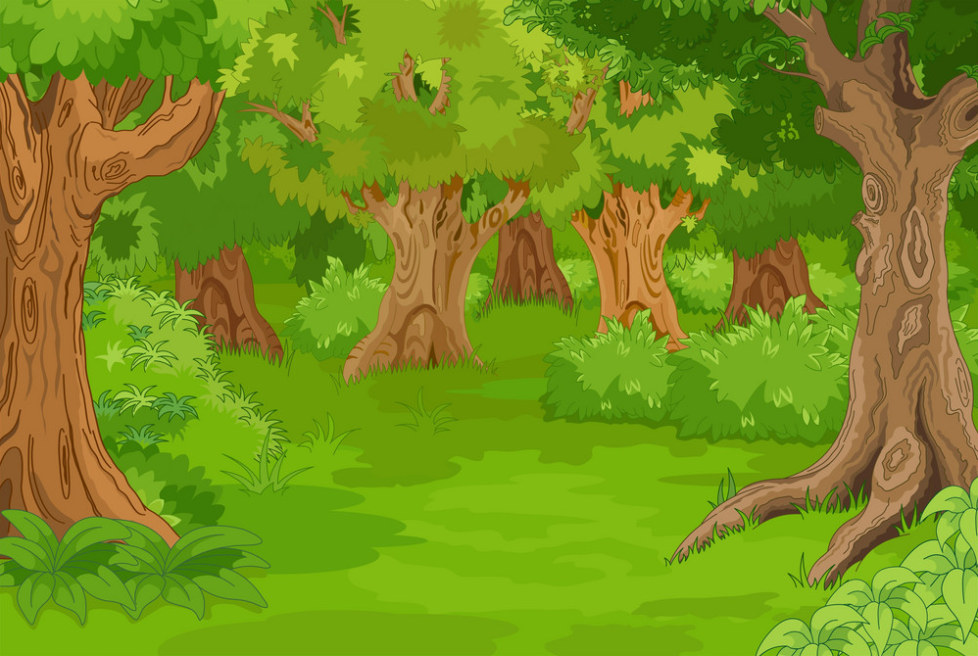 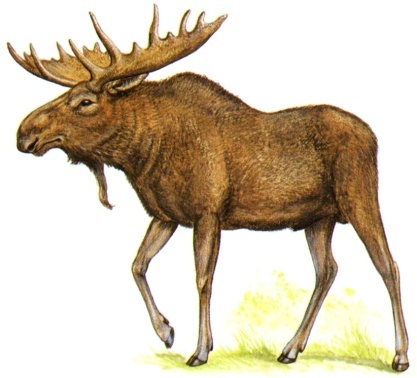 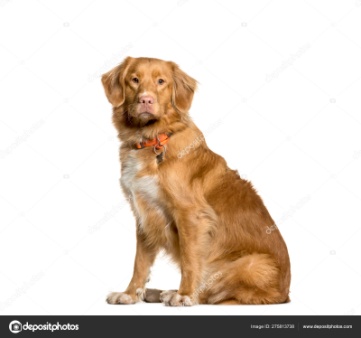 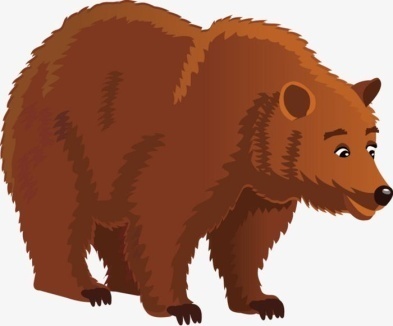 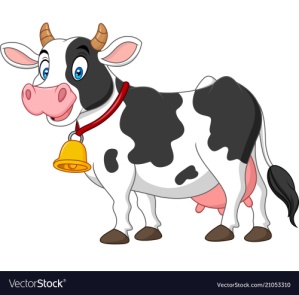 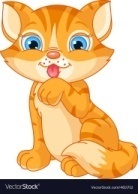 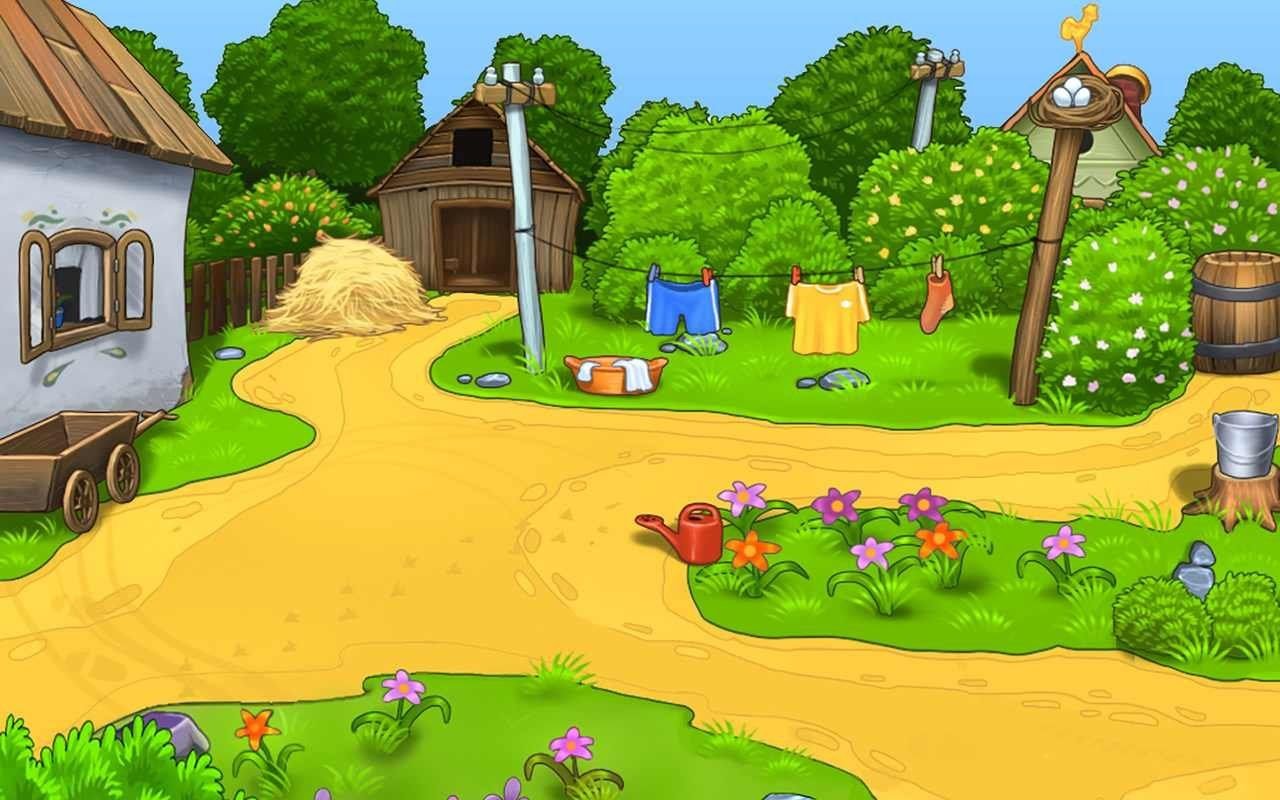 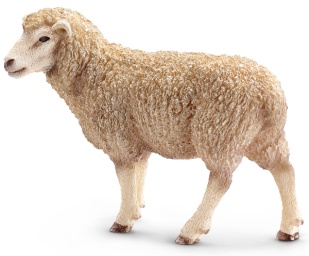 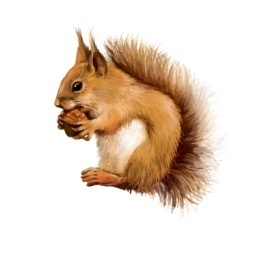 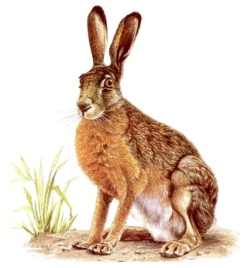 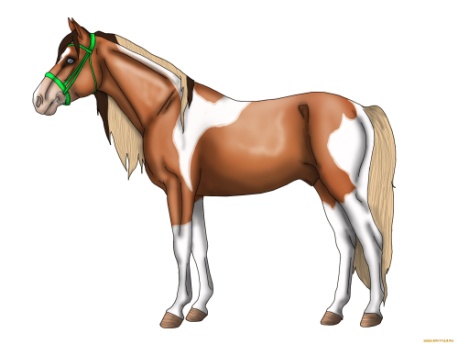 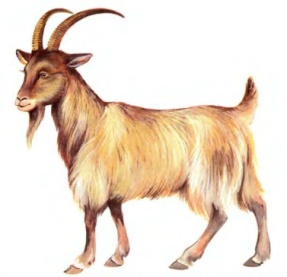 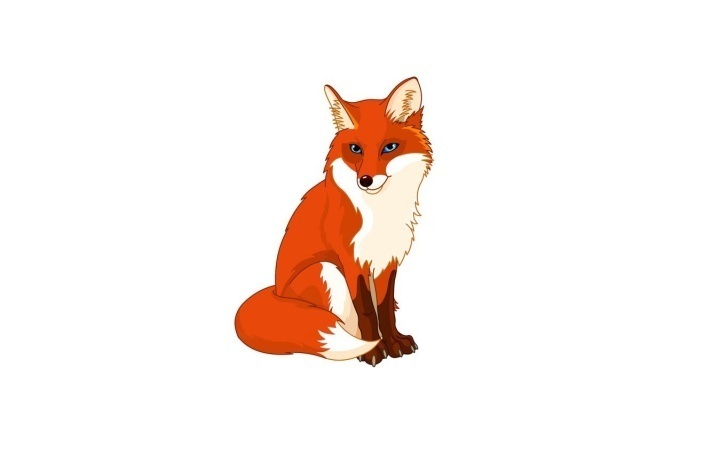 КТО ЖИВЕТ В ЛЕСУ?
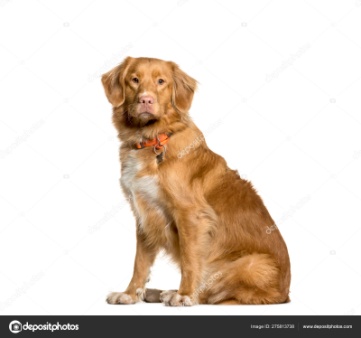 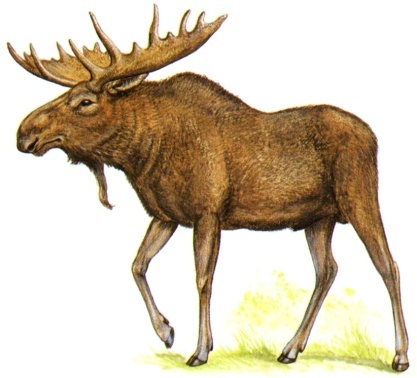 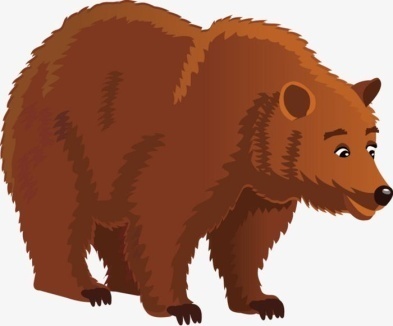 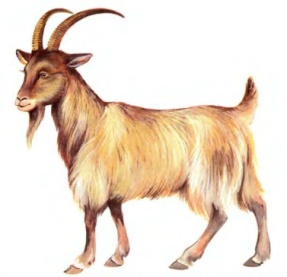 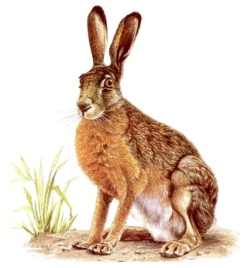 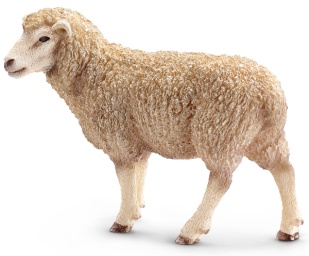 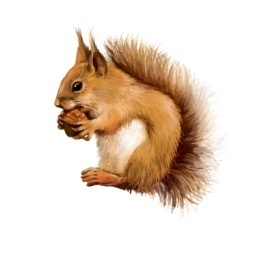 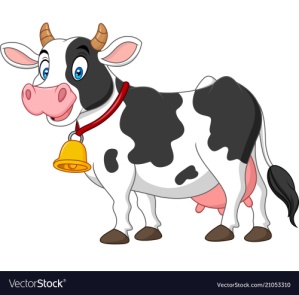 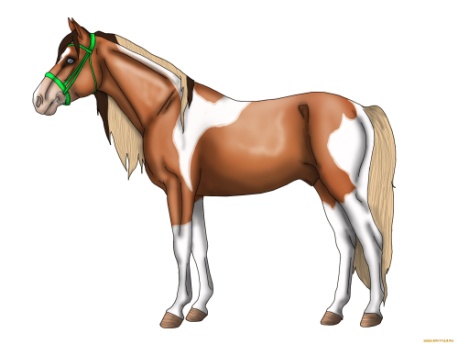 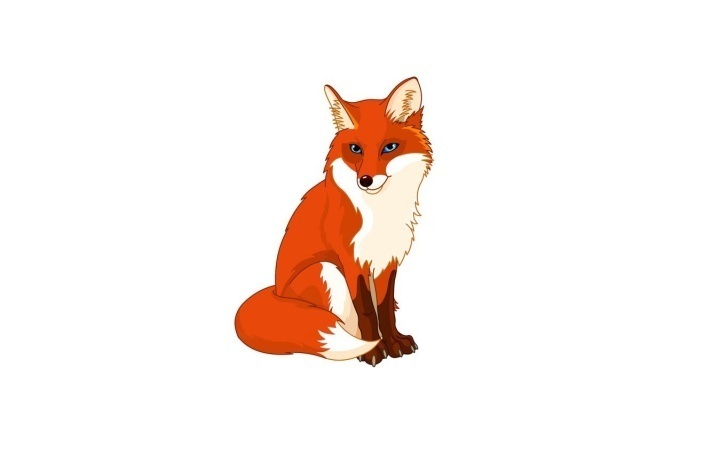 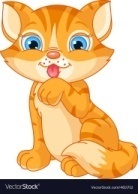 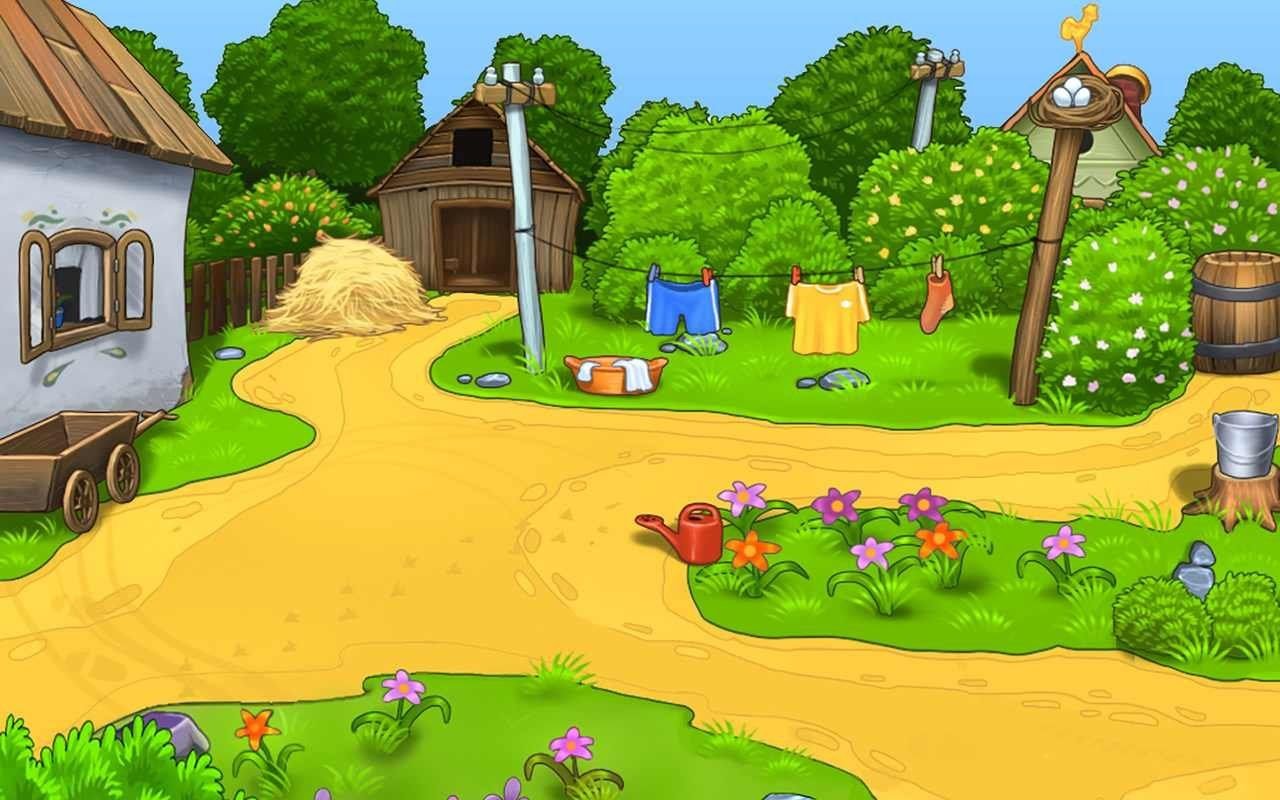 КТО ЖИВЕТ НА ФЕРМЕ?
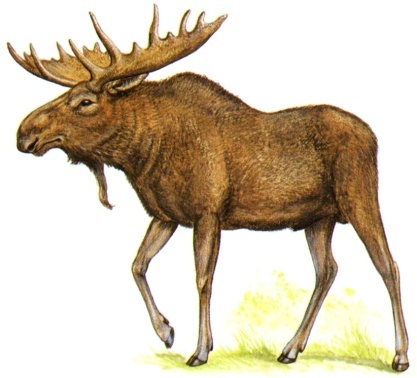 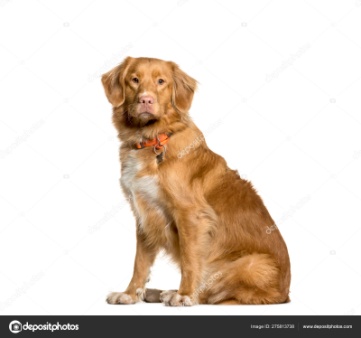 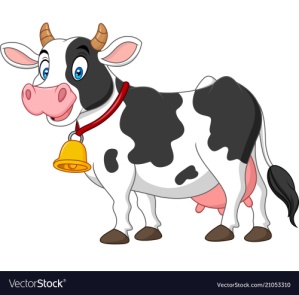 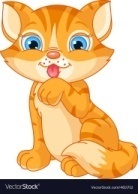 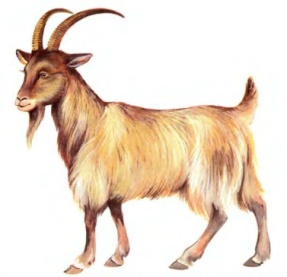 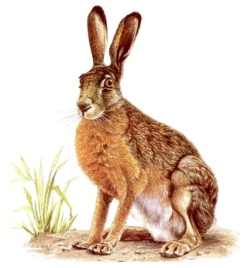 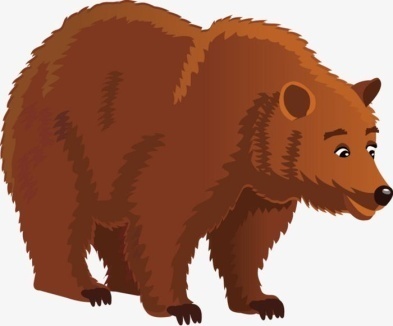 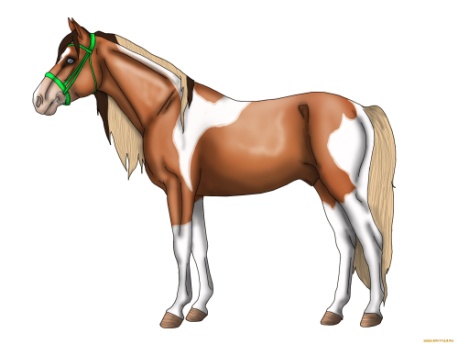 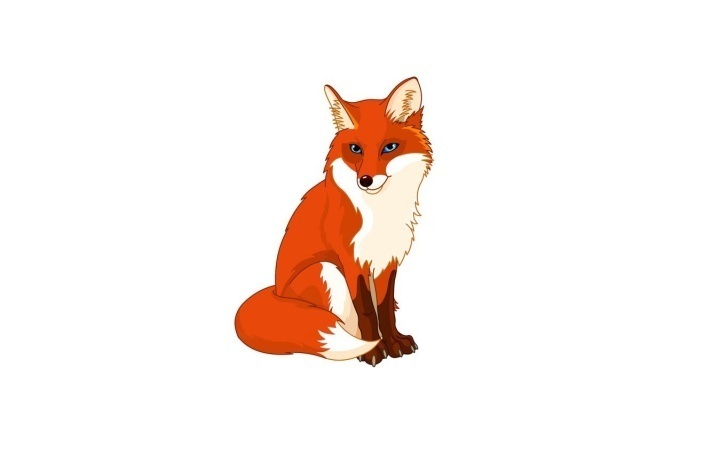 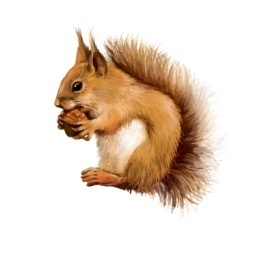 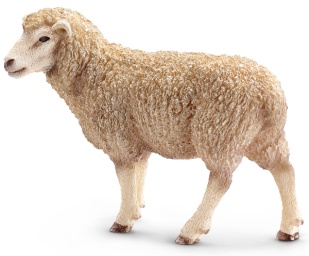